8.1 Graphical Solutions to Trigonometric Equations
We will learn:
How to solve trigonometric equations graphically and give the full solutions
Example 1: The Intersection Method
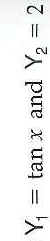 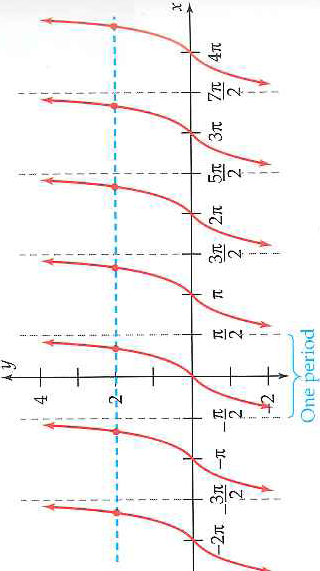 Intersection method is to graph both sides of the equations
Determine period
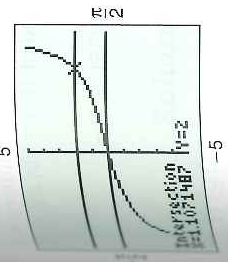 Use the intersection finder on graphing calculator
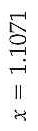 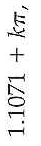 Use period
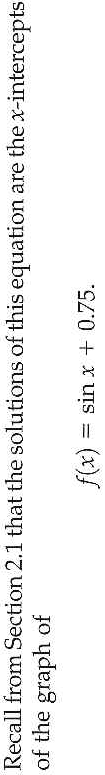 Example 2 The x-intercept Method
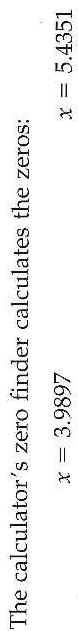 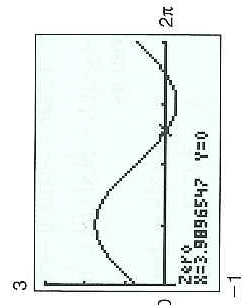 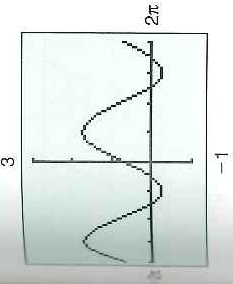 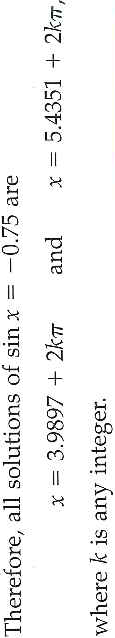 Determine Period
Repeat the Same Steps:
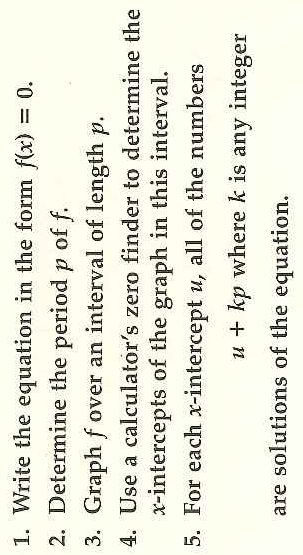 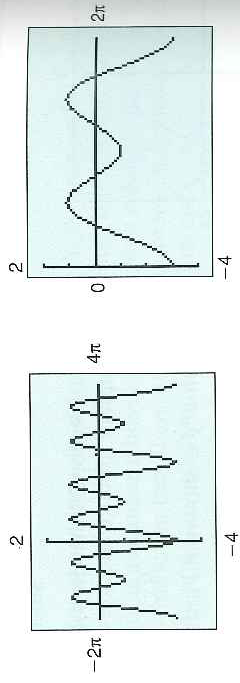